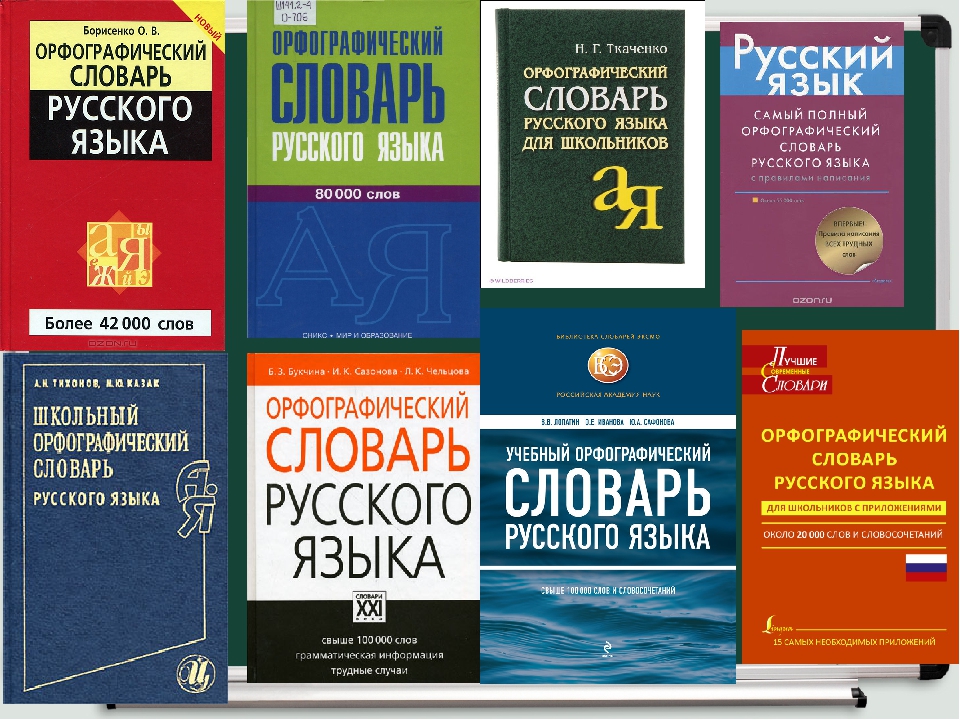 Словари-это целый мир!
22 ноября – День словарей
Что же такое словари? Это книги, в которых уместился весь мир.  Они являются  не только справочниками, но и элементами  национальной культуры - ведь в слове запечатлены многие стороны народной жизни.
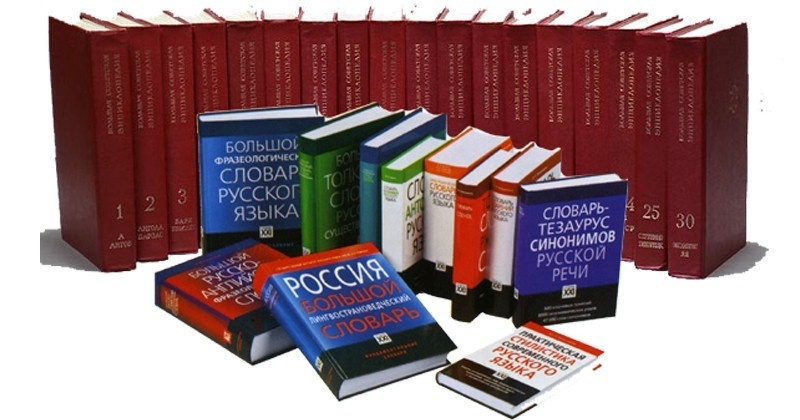 Словари заслуженно называют спутниками цивилизации.
Они помогают не только правильно писать слова, определять их значение, объяснять происхождение слов, но и расширять кругозор; дают возможность узнать новые сведения из разных областей знания.
1
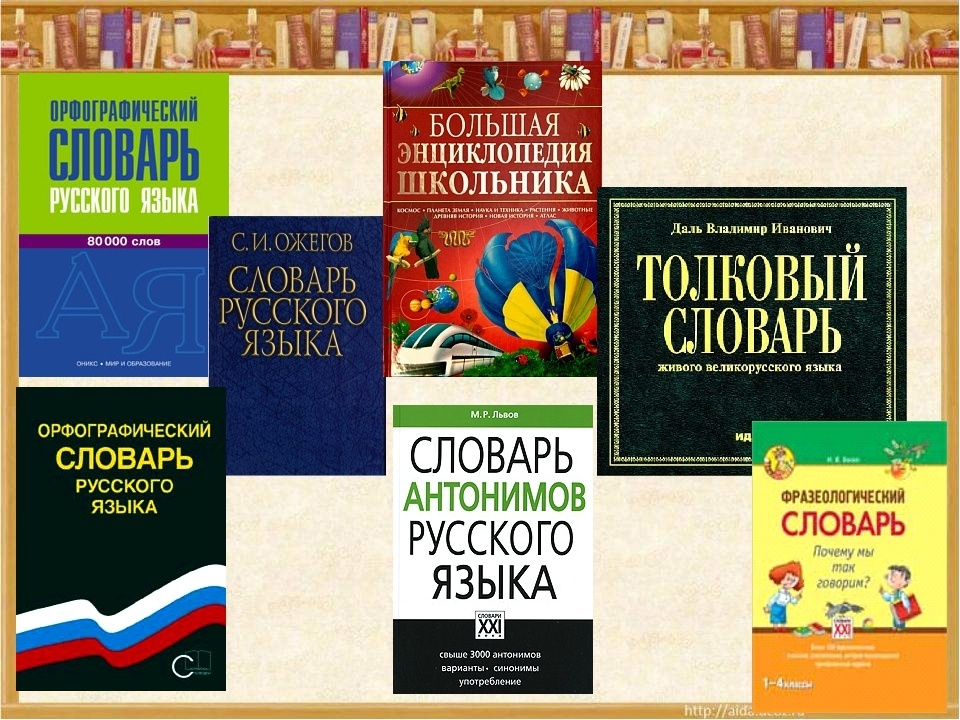 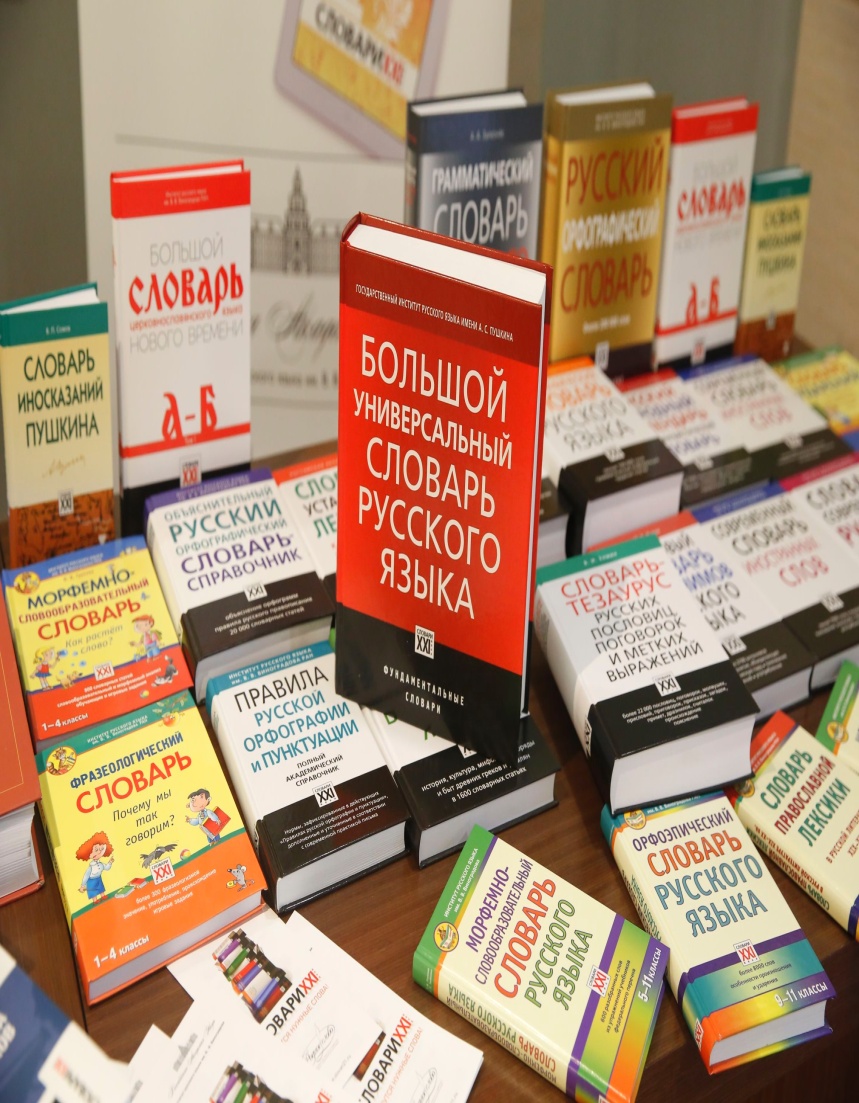 В фонде информационно-справочного сектора хранятся энциклопедии, словари, справочники.
 Они представлены разнообразными типами изданий: универсальными, отраслевыми, тематическими.
Представляем вам новинки из серии «Сто великих», пополнившие наш фонд в 2020 году. Это одна из самых любимых читателями уникальных энциклопедий, посвященная  жизни знаменитых людей, выдающимся творениям человечества, удивительным явлениям и загадкам, величайшим событиям истории и культуры.
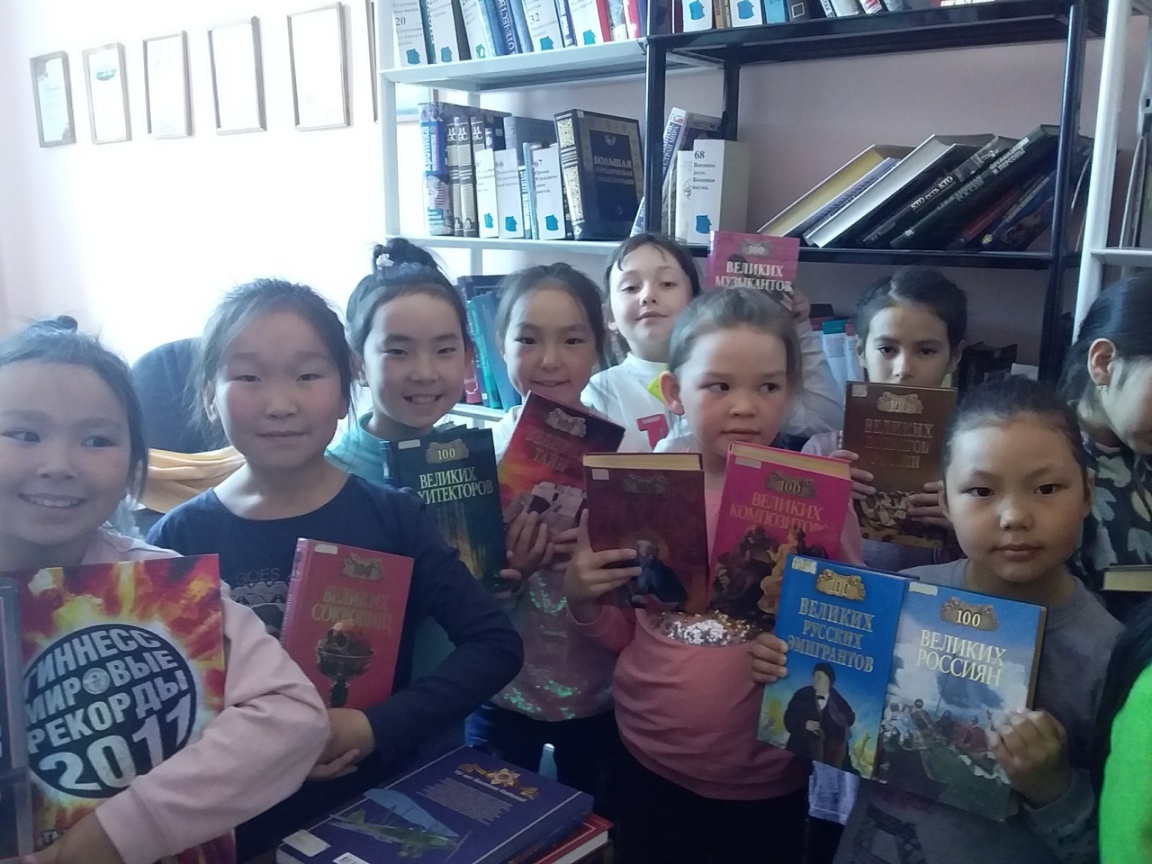 Кто же такой на самом деле Теодор Нетте, у которого необычный имидж- человек, превратившийся в пароход?
Кто такой Владислав I и чем запомнилось его правление? На эти и другие вопросы о  тайнах и загадках мировой дипломатии различных эпох отвечает книга   из этой серии.
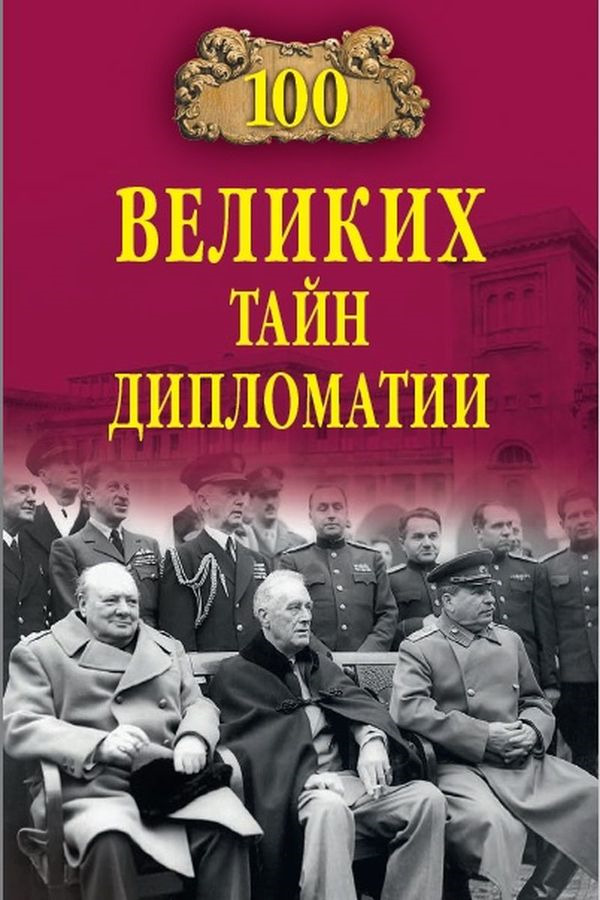 Этот выпуск энциклопедии построен на принципе многогранности, он посвящен военным конфликтам с глубокой древности до современности.
 В книгу включены сведения о великих полководцах, героях и простых солдатах, переживших триумф побед, горечь поражений и предательств…
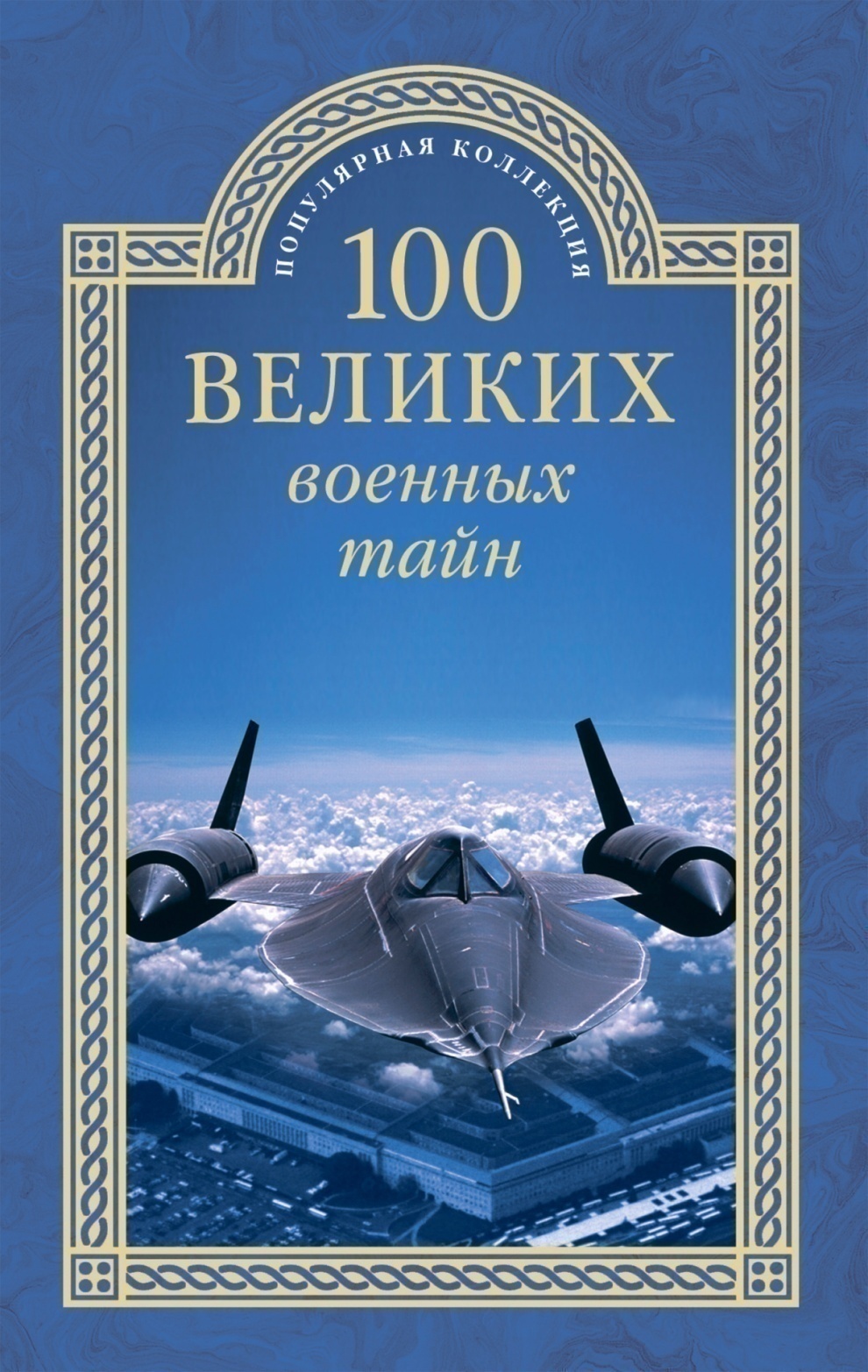 Нужны ли рекорды в технике? Несомненно. Люди с незапамятных времен пытались подняться в небо, творя, казалось бы,  невозможное…
О том, как легендарные воздухоплаватели древности изобретали первые летательные приспособления, строили  аэростаты, пытались на хрупком дирижабле достичь Северного полюса, о первых пилотах и  рассказывает эта книга.
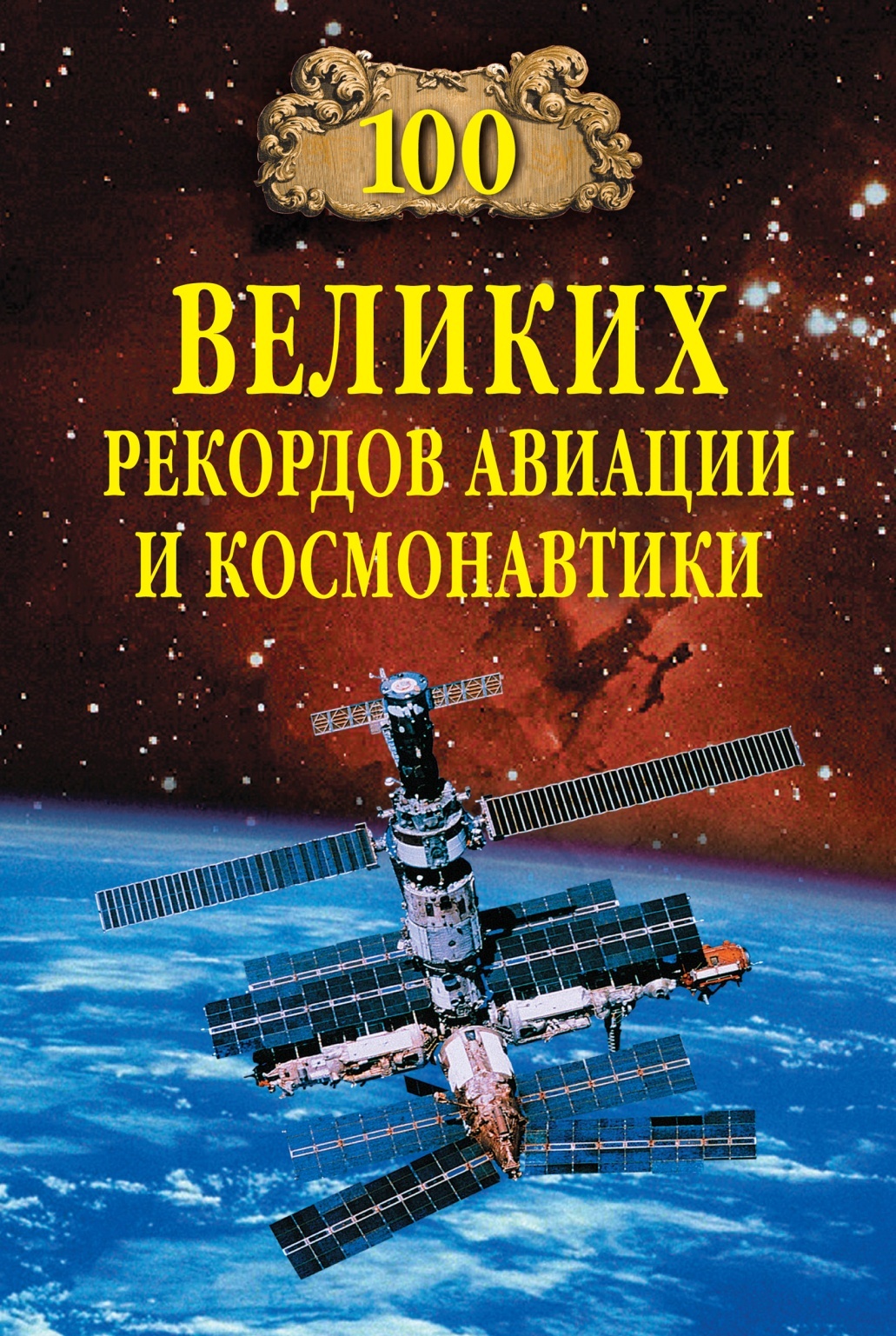 А в этой книге вы  узнаете очень многое об известных со школьной скамьи писателях. Интересно же, почему Шарль Перро иногда анонимно выпускал сказки, которые впоследствии принесли ему бессмертие и мировую славу, а иногда подписывал их именем восемнадцатилетнего сына? Почему отношение к творчеству А. Грина было неоднозначным и в чем его упрекали критики?
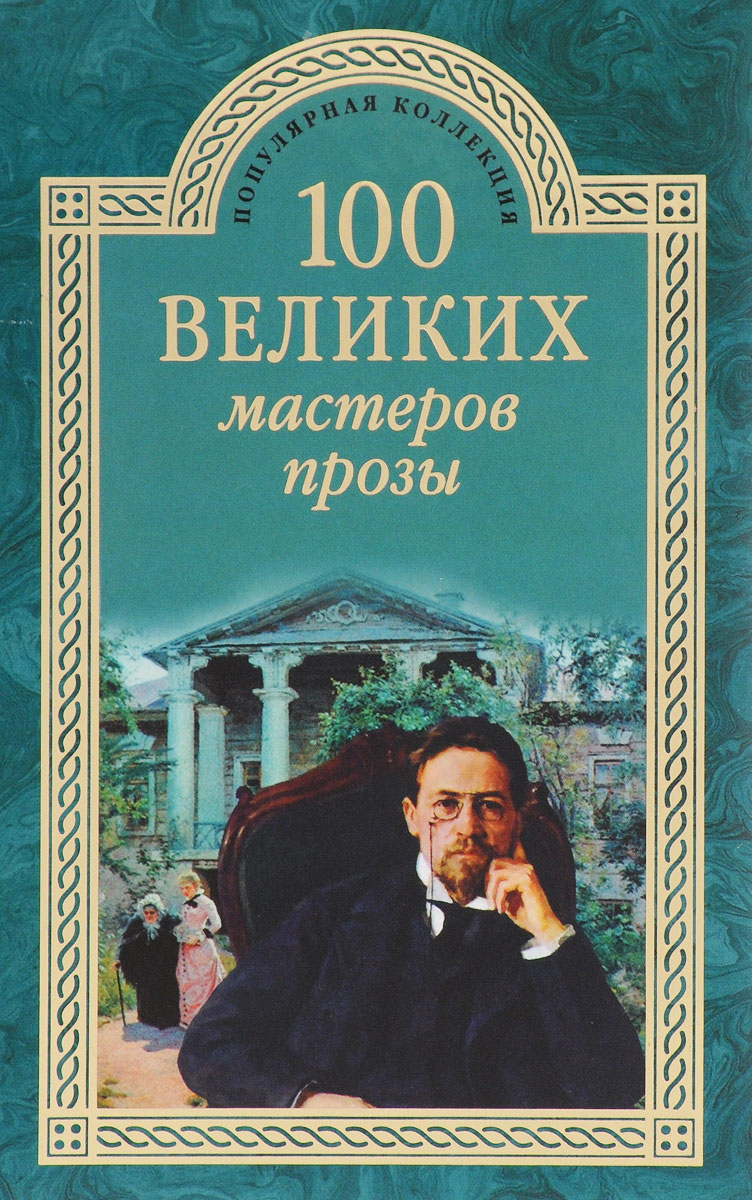 Образ Святого Георгия Победоносца осенял воинство Древней Руси, Великого княжества Московского, Русского царства и Российской империи почти тысячелетие. Многие столетия он реял на боевых стягах княжеских дружин и полков царской армии, затем стал символом единственной в старой России чисто военной орденской награды. В этой книге собраны сведения о 100 наиболее известных кавалерах ордена Святого Георгия Победоносца.
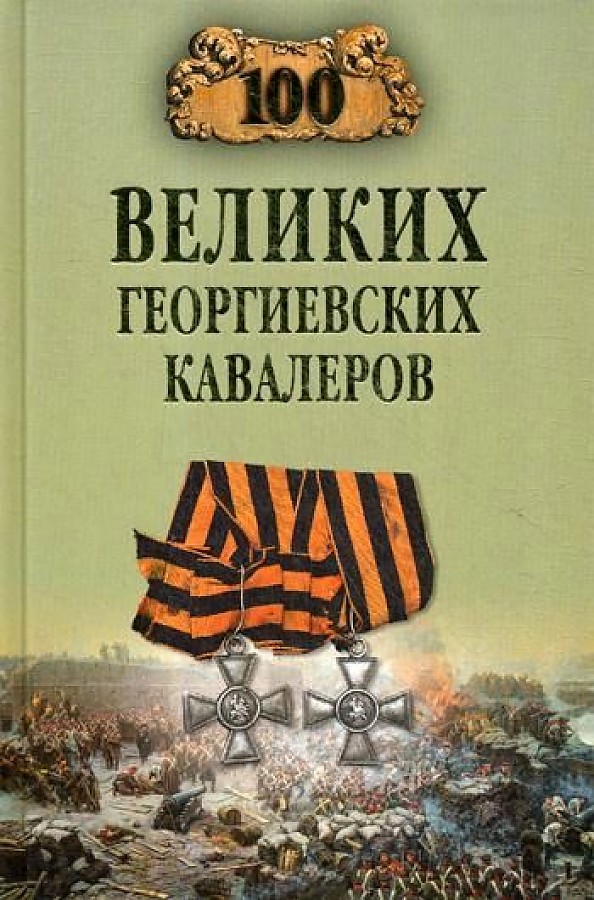